Figure 4.  Effect of illumination intensity: population analysis. (A) Distribution of the intensity modulation index. ...
Cereb Cortex, Volume 12, Issue 7, July 2002, Pages 756–766, https://doi.org/10.1093/cercor/12.7.756
The content of this slide may be subject to copyright: please see the slide notes for details.
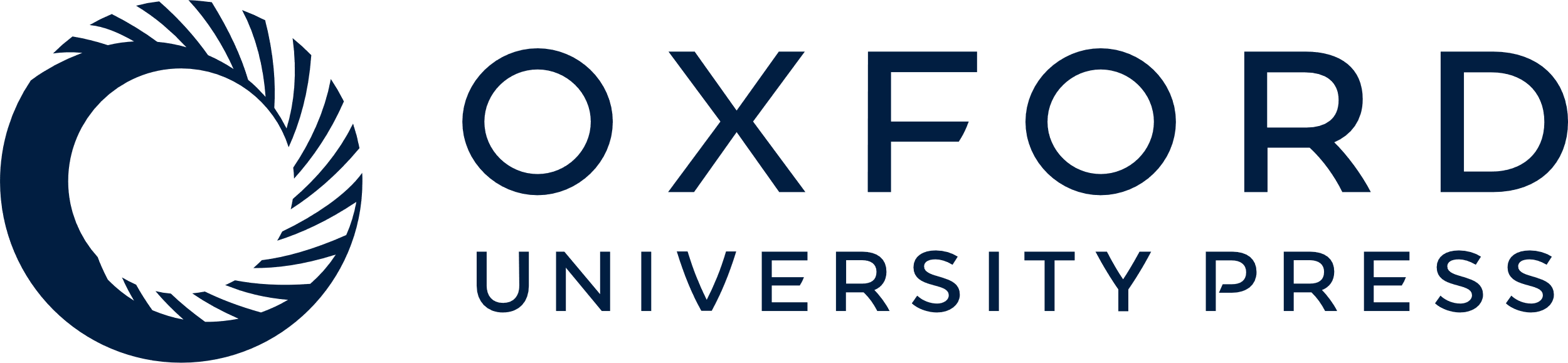 [Speaker Notes: Figure 4.  Effect of illumination intensity: population analysis. (A) Distribution of the intensity modulation index. (B) Distribution of signed difference in response between high (RespH) and low illumination (RespL) conditions. Positive values indicate larger response to the high compared to the low illumination conditions. Filled bars and vertical line indicate significant effects and median effect respectively.


Unless provided in the caption above, the following copyright applies to the content of this slide: © Oxford University Press]